КГБ ПОУ ККТиС
Презентация
По дисцеплине: «Физика»
На тему: «Вес тела. Невесомость.»
Выполнила обучающиеся 1 курса группы 511
Макарова К.А.
г. Комсомольск - на - Амуре, 2022
Вес тела
Примеры веса тела
это сила, с которой тело давит на опору или натягивает подвес, на котором оно висит.

Вес обозначается буквой Р

Един. измерения - Ньютон
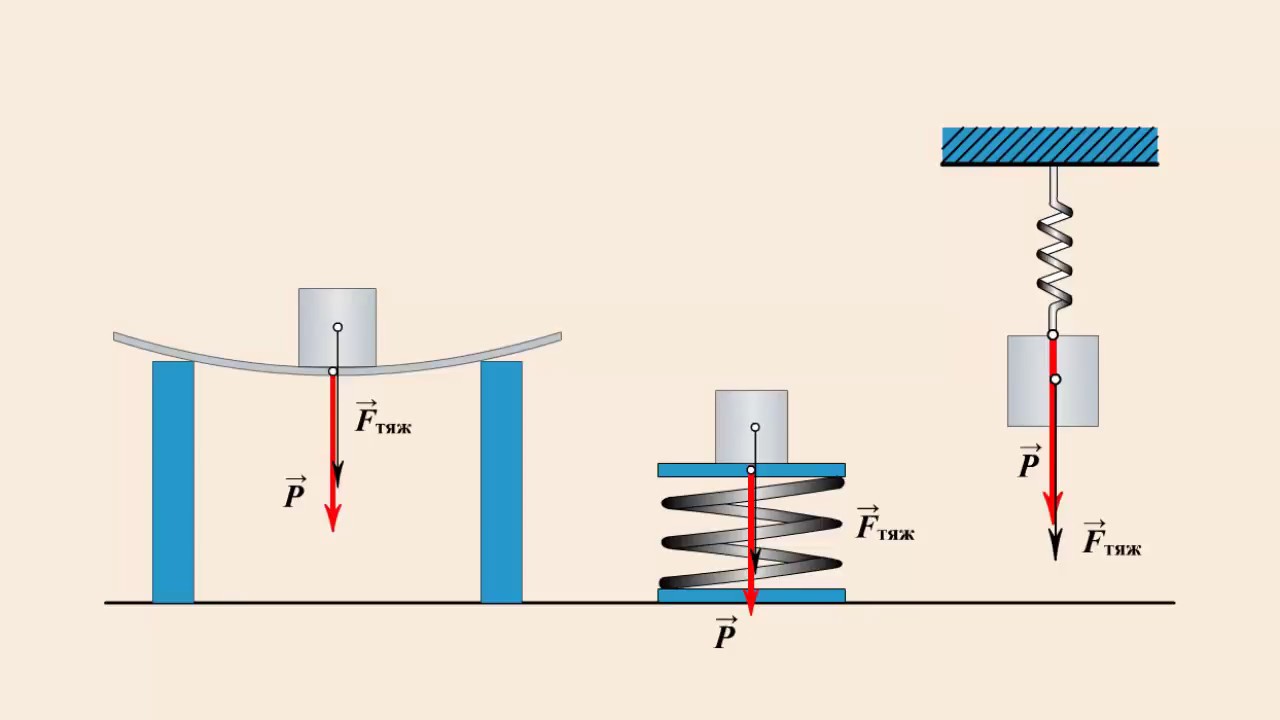 Запомни!
Масса и вес — это не одно и то же!
О весе тела
Вес тела бывает разный:
Человек в лифте с ускорением a поднимаеться вверх: ПЕРЕГРУЗКА
Человек находиться в космосе: потерял вес - НЕВЕСОМОСТЬ
Человек в лифте с ускорением a движеться вниз: УМЕНЬШЕНИЕ ВЕСА
P = m(g + a)
P = m(g - a)
P = 0
Состояние невесомости
Примеры невесомости
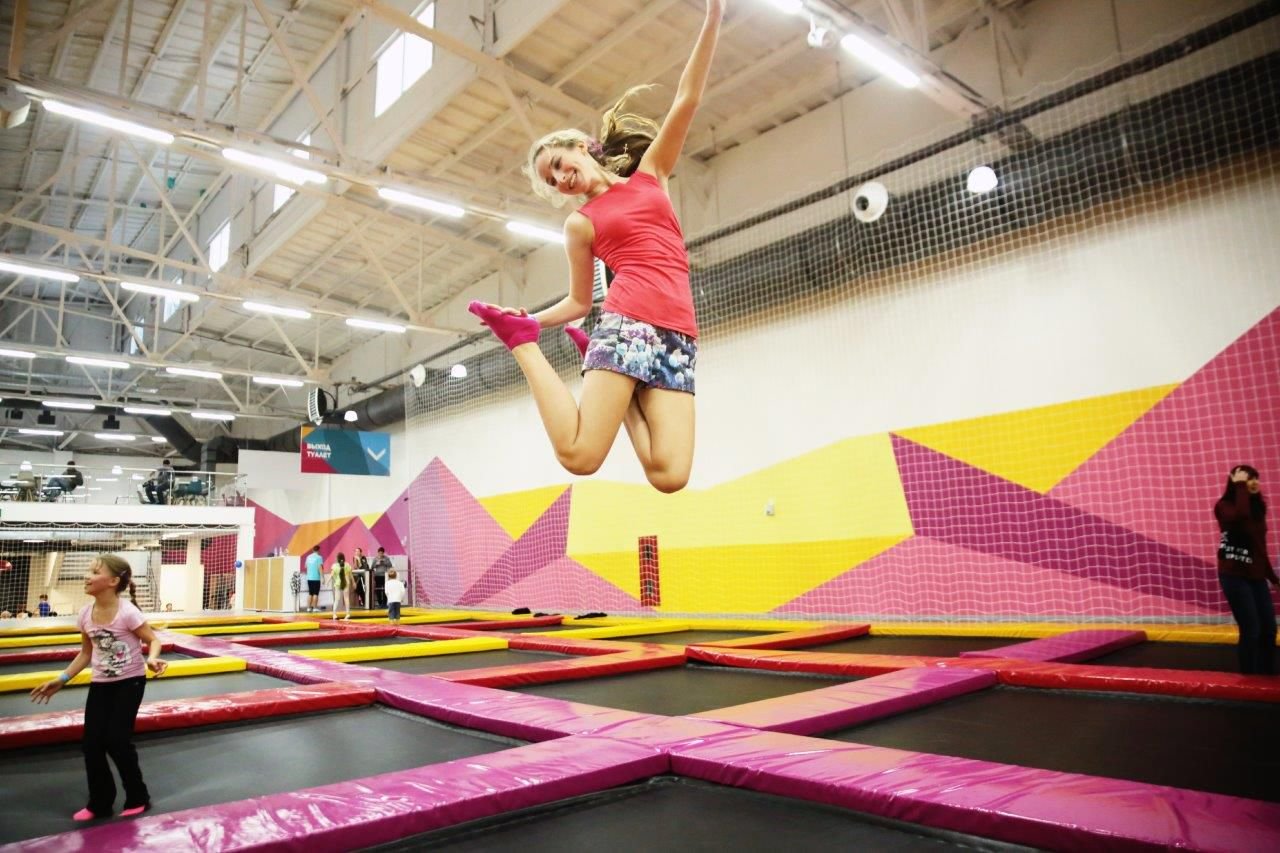 Это состояние, в котором находится материальное тело, свободно движущееся в поле тяготения Земли под действием только силы тяжести.
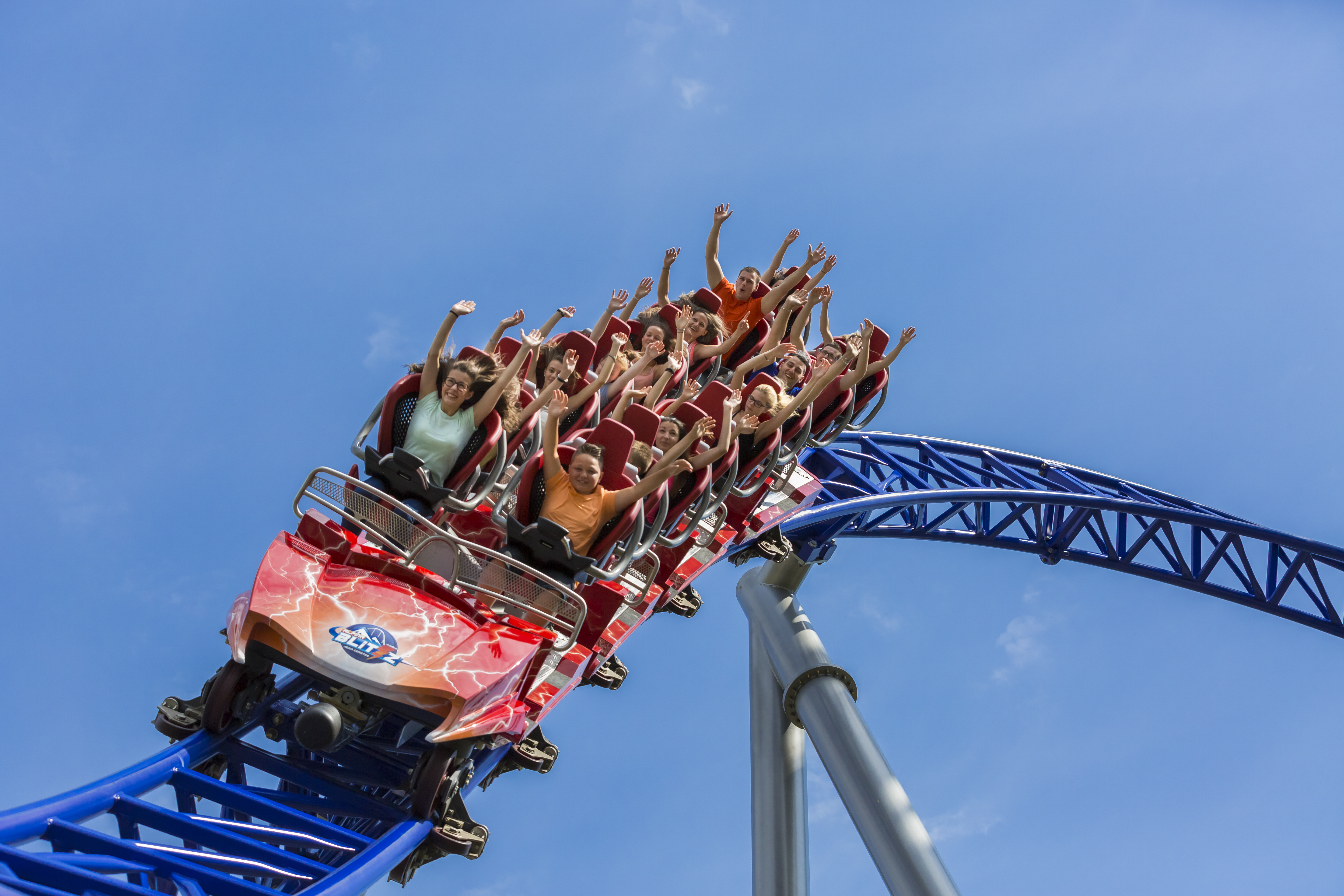 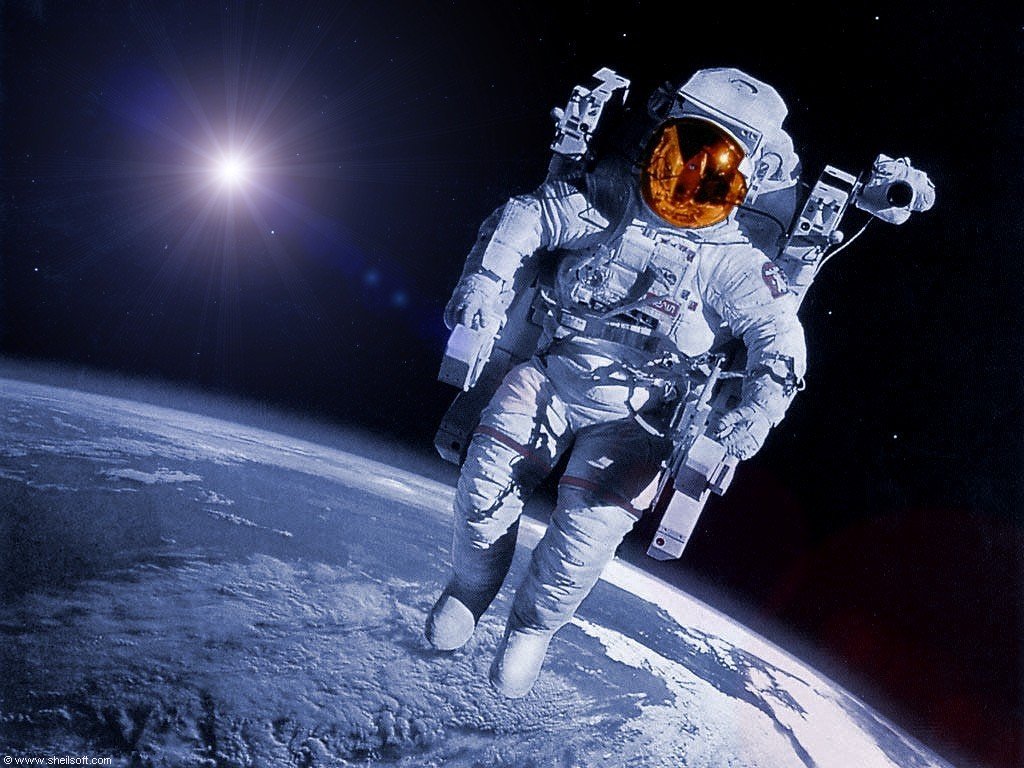 При невесомости тело не давит на опору и не растягивает подвес, т. к. находится в свободном падении.
Состояние Перегрузки
Примеры перегрузки
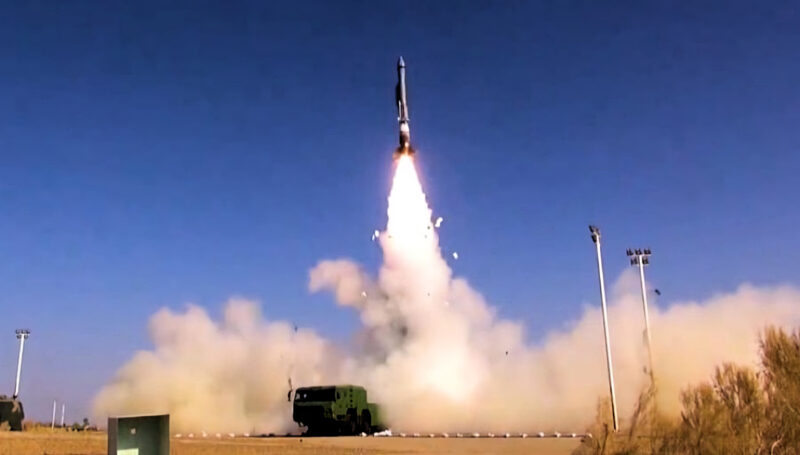 Происходит увеличение веса тела при его движении с ускорением, направленным вертикально вверх. 

При перегрузке вес тела становится больше силы тяжести.
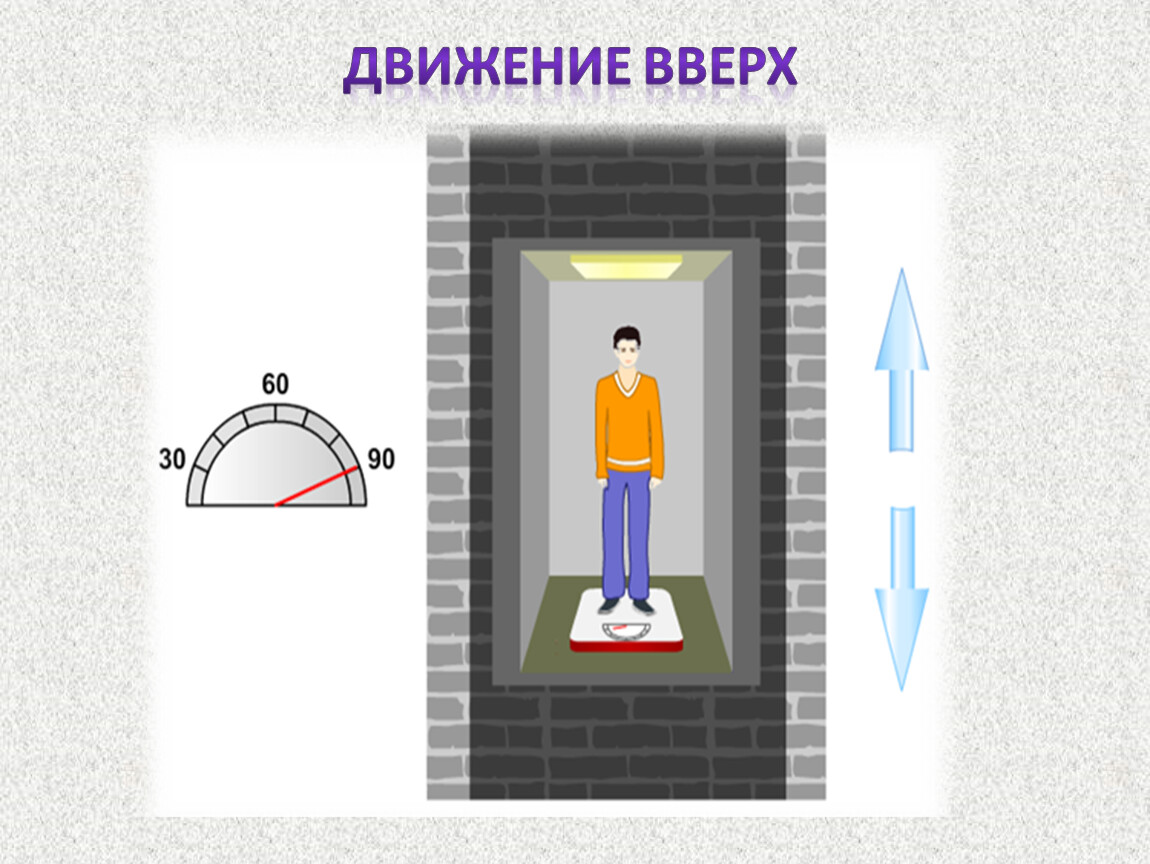 Подвидём итоги
Что называют весом тела и в чём его измеряют?
Что такое невесомость?
Что такое перегрузка?
Напишите чему равен вес в невесомости.
Спасибо за внимание
Макарова Ксения Андреевна